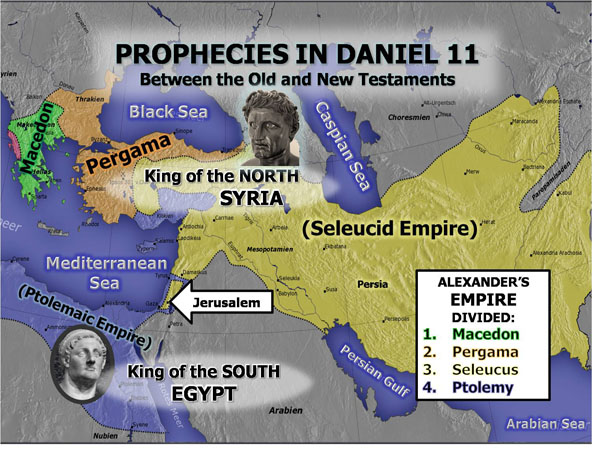 EL FUERTE PREGON PRESENTA:
EL SURGIMIENTO Y  LA CAIDA DEL REY DEL SUR
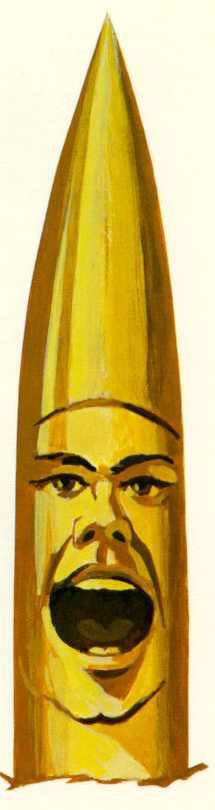 En temas anteriores veíamos algunos de los nombres del anti-Cristo: El es la bestia, el cuerno pequeño y la ramera llamada Jezabel y Babilonia la Grande
En Daniel 11 es conocido con un nombre muy especial: 
EL REY DEL NORTE
Por qué el rey del Norte es el anti-Cristo?
Contamina el santuario, quita el continuo sacrificio y pone la abominación desoladora (Dan.11:31)
Igual que el cuerno pequeño (Dan. 8:11).
Persigue y mata a los santos (Dan.11:33)
Igual que el cuerno pequeño (Dan. 7:25) y la Ramera Babilonia (Apoc. 17:5,6)
Se engrandece contra Dios (Dan. 11:36)
Igual que el cuerno pequeño (Dan. 7:25) y el inicuo o hijo de perdición (2 Tes. 2:4)
Implanta la abominación desoladora     (Dan. 11:31). Esta palabra en hebreo “shiqquts” significa: “idolatría detestable”. Este rey implanta la idolatría en la iglesia cristiana: veneración a las imágenes y a los hombres.
No hace caso del amor de las mujeres (vs.37), que no es otra cosa que el celibato.
Otras de las obras del rey del Norte lo identifican plenamente
Honra al dios de las fortalezas (Mauzim) (vs. 38) que no es otra cosa que establecer un santo protector para cada ciudad, actividad o cosa.
Colma de honores a los que lo reconozcan,  (vs. 39). Ya en Apocalipsis se le ve aliado con los reyes y poderosos de la tierra (Ap. 17:2)
Otras de las obras del rey del Norte lo identifican plenamente
Pero habrá alguien que se le opondrá y es el REY DEL SUR
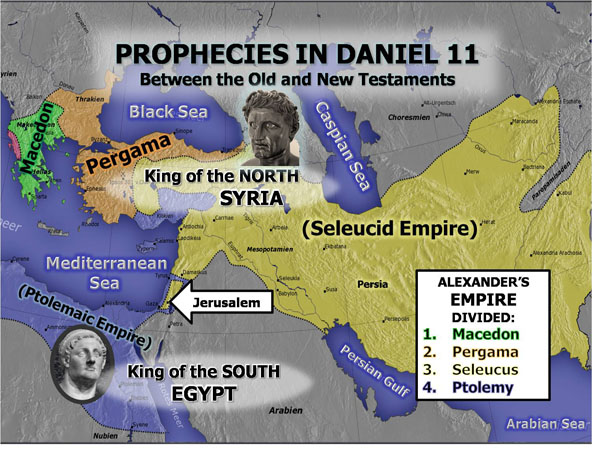 IDENTIFICANDO AL REY DEL SUR
DE ACUERDO A LAS COORDENADAS GEOGRAFICAS 
EN LA BIBLIA
Para entender quién es, debemos conocer el significado de las coordenadas geográficas
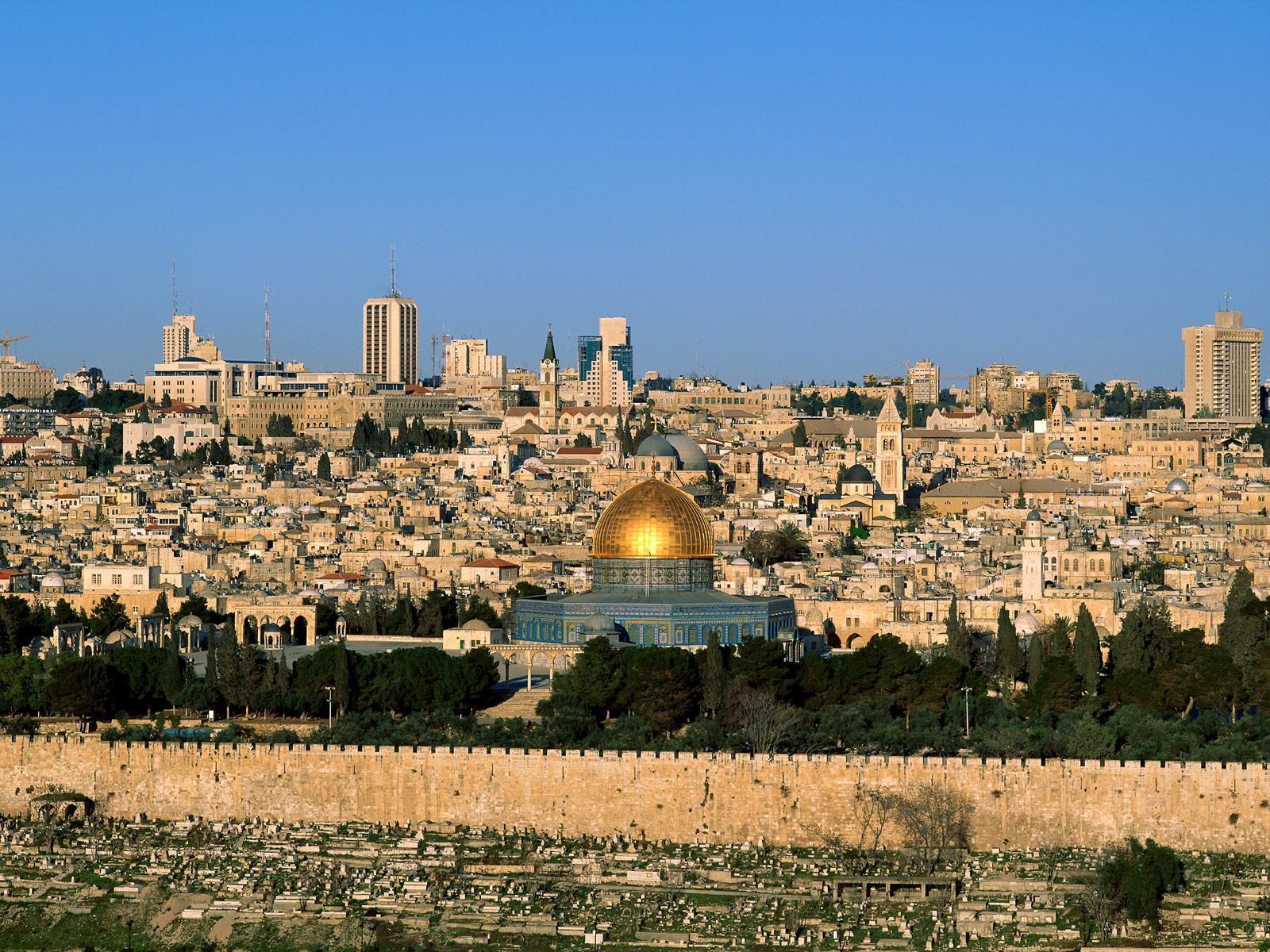 ISRAEL ES LA TIERRA GLORIOSA ES EL EJE EN TORNO AL CUAL GIRAN LOS DEMAS REINOS
Las profecías fueron dadas inicialmente en el contexto de Israel como el pueblo elegido de Dios. Todos los demás reinos luchaban por poseerlo. Cuáles eran esos reinos?
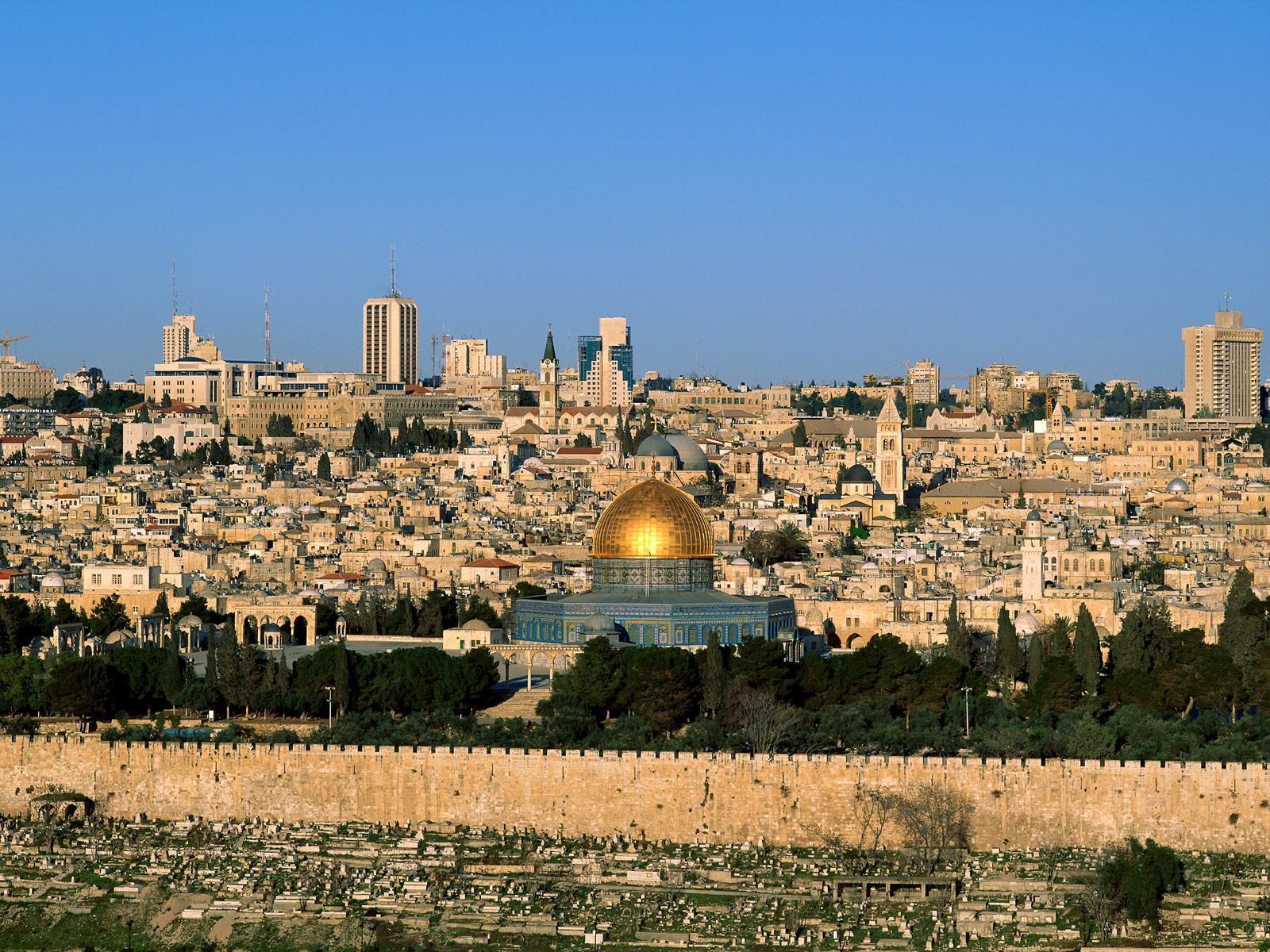 EL REINO QUE QUEDABA AL NORTE
O C C  I  D E N T E
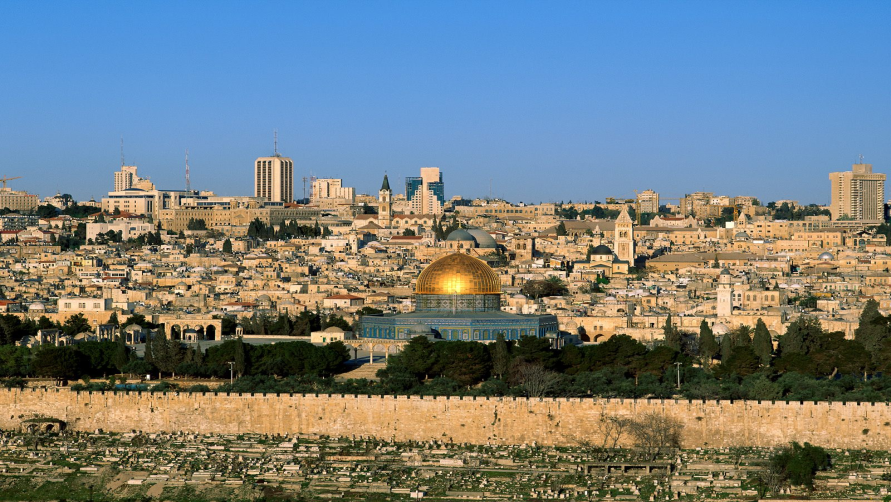 EL  REINO  DEL
OR I E N T E
EL REINO DEL SUR
LA TIERRA GLORIOSA
EL REY DEL NORTE
Babilonia
ISRAEL
EL REY DEL ORIENTE
Babilonia
MEDOPERSIA
ISRAEL
EL REY DEL SUR
Babilonia
MEDOPERSIA
ISRAEL
EGIPTO
EL OCCIDENTE
Babilonia
Mar
MEDOPERSIA
ISRAEL
EGIPTO
El reino del norte - Babilonia
Babilonia se caracterizó por ser enemiga del pueblo de Dios.
Su rey se auto-proclamó Dios. El  fue el que levantó una imagen y ordenó a todo el mundo a adorarla.
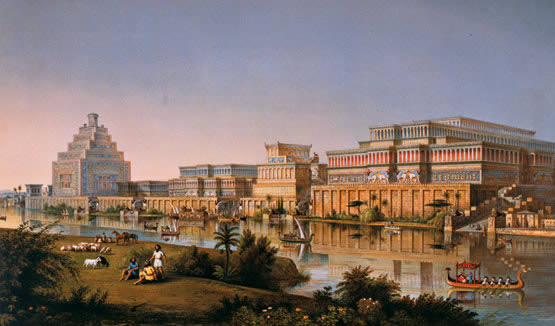 Babilonia hizo una imagen y ordenó matar a quien no la adorase
“El rey Nabucodonosor hizo una estatua de oro cuya altura era de 60 codos y su anchura de 6 codos, y la levantó en la llanura de Dura, en la provincia de Babilonia.
“(Y ordenó que) Cualquiera que no se postre y rinda homenaje, en la misma hora será echado dentro de un horno de fuego ardiendo.” (Daniel 3:1,6)
LA BABILONIA APOCALIPTICAApoc. 17:5,6
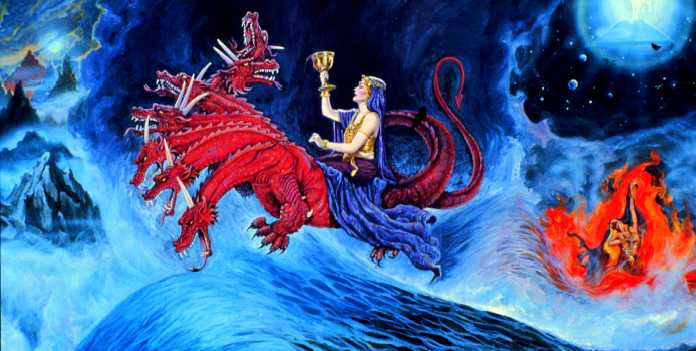 Es la gran ciudad que tiene tres partes: Las de la triple alianza entre el dragón (Satanás), la bestia (El anti-Cristo) y el falso profeta.
Este es el nombre que lleva sobre su frente la ramera que está ebria con la sangre de los santos
LA BABILONIA POCALIPTICA
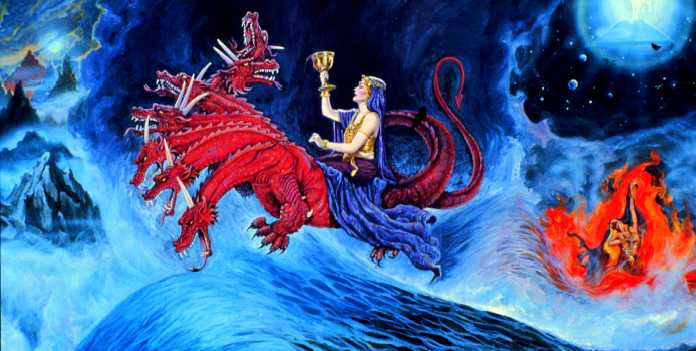 Es aquella a la cual también se le levanta una imagen y todo aquel que no la adore será muerto. A todos sus seguidores les pondrá la marca del 666. (Apoc. 13:14-18).
NO ES OTRA COSA QUE EL ANTI-CRISTO.
El rey del norte debe su poder en gran medida al Occidente: LAS AGUAS!!
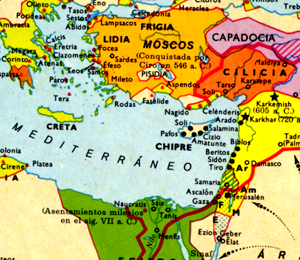 Israel
Mar Mediterráneo
LAS AGUAS
“Me dijo también: Las aguas que has visto donde la ramera se sienta, son pueblos, muchedumbres, naciones y lenguas” (Apoc. 17:15)
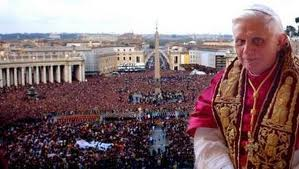 LAS AGUAS SON EL APOYO DEL REINO DEL ANTICRISTO A QUIEN DIOS CASTIGARA
“Vino entonces uno de los siete ángeles que tenían las siete copas, y habló conmigo diciéndome: 	Ven acá, y te mostraré la sentencia contra la gran ramera, la que está sentada sobre muchas aguas” (Apoc. 17:1)
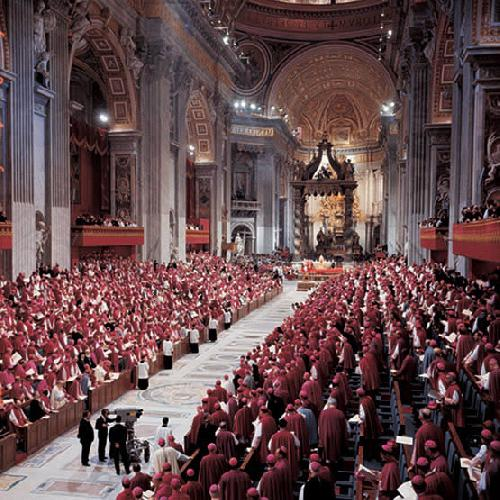 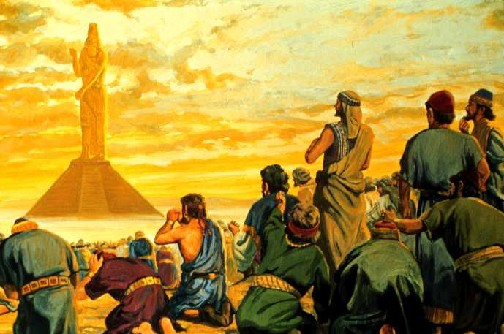 ESTE SISTEMA O REINO DOMINA SOBRE LA TIERRA
“… También se le dio autoridad sobre toda tribu, pueblo, lengua y nación. 
“Y la adoraron todos los moradores de la tierra cuyos nombres no estaban escritos en el libro de la vida del Cordero...” (Ap. 13:7,8)
SEGUN LA PROFECIA, EL REY DEL NORTE TIENEN UN RIVAL!
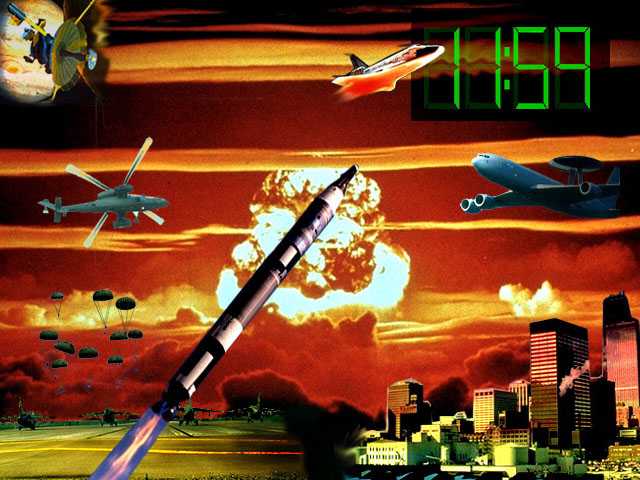 “PERO AL CABO DEL TIEMPO 	(FINAL DEL TIEMPO), EL REY DEL SUR CONTENDERA CON EL  (REY DEL NORTE)…” (Dan. 11:40)
Y QUIEN ERA EL REY DEL SUR
El rey del sur geográficamente era Egipto y representaba al reino que, en tiempos de Moisés,   se jactó de desconocer a Dios, que se negó a obedecerle.
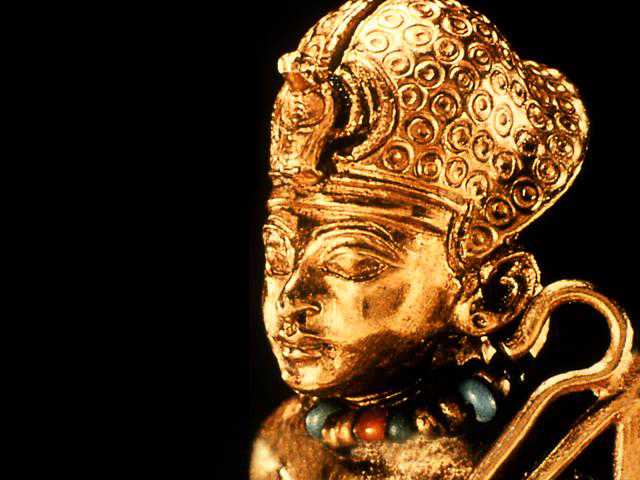 EL REY DEL SUR RECHAZA A DIOS
“Pero el faraón respondió:  ¿Quién es Jehovah para  que yo escuche su voz y deje ir   a Israel? Yo no conozco a Jehovah, ni tampoco dejaré  ir a Israel.” 		(Exo. 5:2)
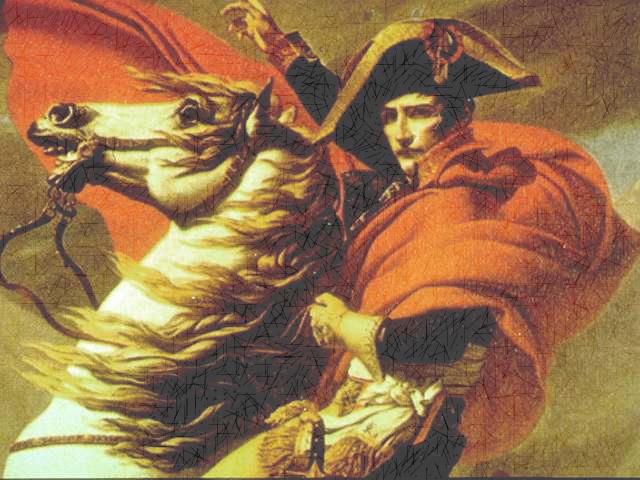 EL REY DEL SUR ESPIRITUAL
Egipto espiritual se caracteriza porque rechaza, como el faraón de antaño, abiertamente el mensaje de los dos testigos de Dios  o sea su Palabra.
 (Antiguo y Nuevo Testamento)               (Apoc. 11:3-11)
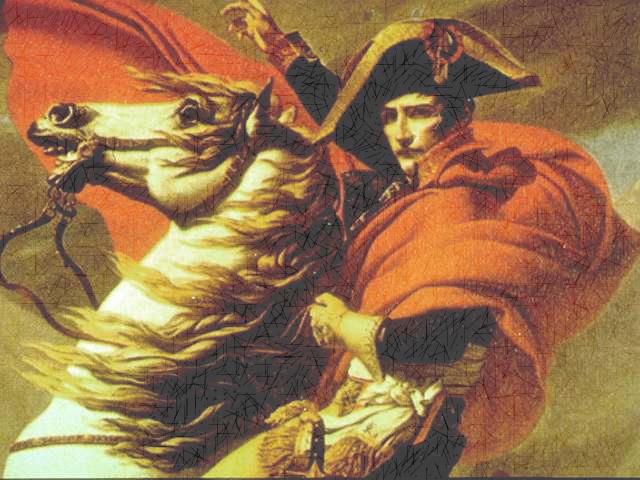 EL ATEISMO FRANCES
Fue el rey del sur espiritual, Francia, quien rechazó la Palabra de Dios y proclamó a la razón en su lugar a fines del siglo  XVIII. 			(M.A. Thiers, Historia de la Revolución francesa, vol. 2, pg. 370, 371)
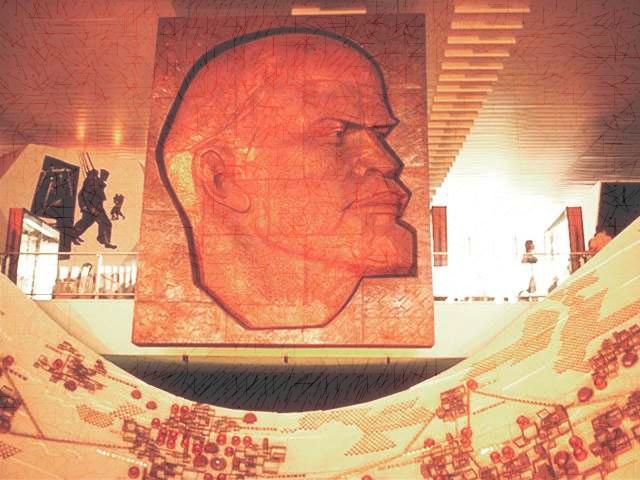 EL REY DEL SUR AL FINAL DEL TIEMPO
Sólo ha habido un reino que se ha opuesto al anti-Cristo en este tiempo del fin.
Ha sido un reino con las características de Egipto y de Francia: Un reino que ha proclamado el ATEISMO
La Matanza de San Bartolomé
Pero lo más inicuo que se registra en el lóbrego catálogo de los crímenes, el más horrible de los actos diabólicos de aquella sucesión de siglos espantosos, fue la "matanza de San Bartolomé." Todavía se estremece horrorizado el mundo al recordar las escenas de aquella carnicería, la más vil y alevosa que se registra. El rey de Francia instado por los sacerdotes y prelados de Roma sancionó tan espantoso crimen. El tañido de una campana, resonando a medianoche, dio la señal del degüello. Millares de protestantes que dormían tranquilamente en sus casas, confiando en la palabra que les había dado el rey, asegurándoles protección, fueron arrastrados a la calle sin previo aviso y asesinados a sangre fría.
EL COMUNISMO: EL ULTIMO REY DEL SUR
Fue la revolución comunista, inspirada en las ideas de Marx la que se levantó contra el catolicismo en el mundo y contra todo tipo de religión. 
“La religión es el opio del pueblo” 	(K. Marx)
EL COMUNISMO ARRAZO GRAN PARTE DEL MUNDO
Gran parte de EUROPA occidental y todo la Europa oriental se  convirtió al comunismo renegando su fe católica: Polonia, Hungría, Austria, Checoslovaquia, Yugoslavia, Hungría, y la Union Soviética.etc.
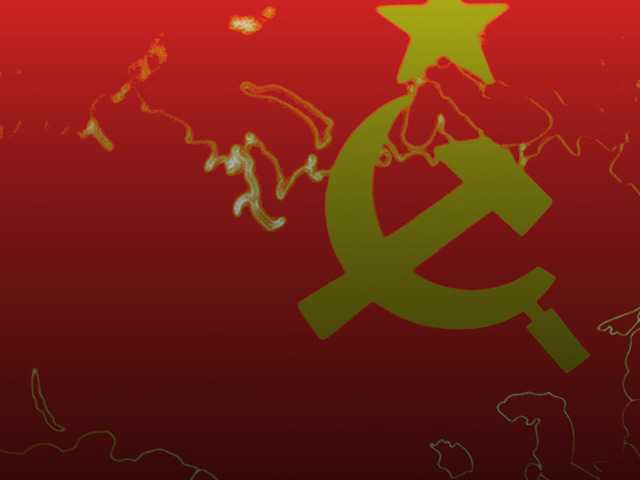 EL MARXISMO - LENINISMO, se extendió por el mundo exportando su revolución y su ideología materialista.
No faltaron sacerdotes y ministros religiosos que se unieron al comunismo.
Países que en otro tiempo fueron bastiones del catolicismo fueron sacudidos por el ateísmo. 
EL REY DEL SUR se había levantado contra el REY DEL NORTE!
A la par del comunismo se levantaron otras ideologías ateas
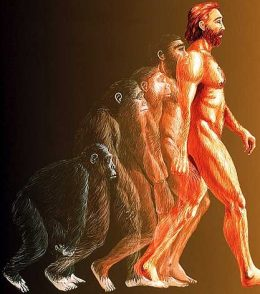 Charles Darwin 	(1809-1882) 
Ideó la doctrina de la Evolución de las especies negando la existencia de un Dios creador.
EL REY DEL SUR INTENTO ANIQUILAR AL REY DEL NORTE
El 13 de mayo de 1981 la Unión Soviética a través de Bulgaria organizó un atentado contra el Papa Juan Pablo II.
Mehmet Ali Agca, un terrorista turco, atentó contra la vida del pontífice romano.
La caída del comunismo se estaba    fraguando
En 1983, después del atentado, el papa visitó a Agca, el hombre que intentó matarlo. Lo que hablaron es todavía un secreto, pero…
La caída del comunismo estaba fraguada!
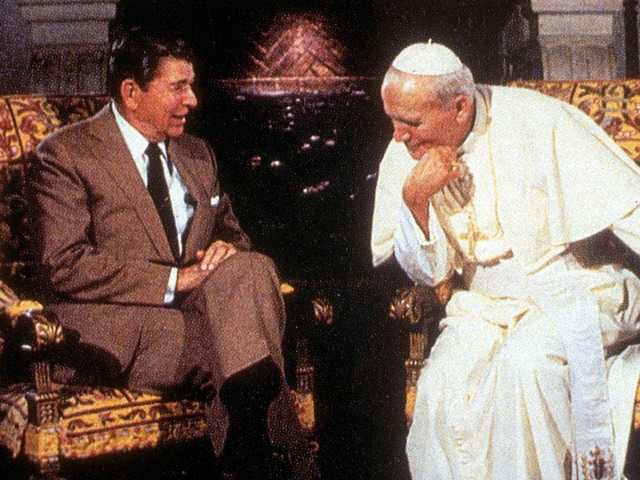 REAGAN Y EL PAPADO se unieron para orquestar la caida del comunismo
En su visita al Vaticano, el 7 de junio de 1982, Reagan confió al papado toda la información de la CIA para derribar al comunismo.	(Reader’s Digest, “John Paul II and the Hidden History of Our time”, p. 213)
EL PRIMER GOLPE
El apoyo de USA y el PAPADO al movimiento Solidaridad en Polonia
EL PRIMER GOLPE
El sindicato Solidaridad en Polonia dirigido por Lech Walesa, se levantó en huelga y el general Jaruzelski decretó ley marcial.
Sin embargo, USA, amenazó con sanciones a URSS y Polonia si la ley marcial no terminaba y no se liberaba los presos políticos.
A su vez el papa fue a Polonia, su tierra natal. Era la primera visita de un papa a un país comunista. Volvería por segunda vez, el 16 de junio de 1983. Jaruzelski levantó la ley marcial y liberó a 225 presos políticos.
En 1990 la democracia se restauró en Polonia. El papa logró lo que los tanques no lograron. Fue el primer país comunista en caer.
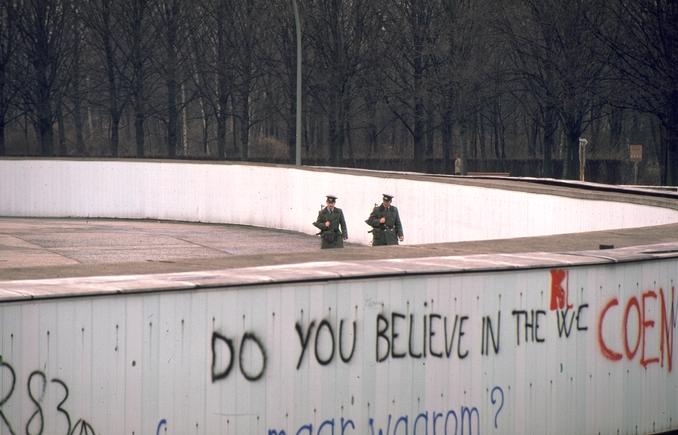 EL SEGUNDO  GOLPE NO SE DEJO ESPERAR!
Durante 28 años Alemania fue dividida por un muro infame:
El muro de la intolerancia comunista a la libertad de culto y de conciencia.
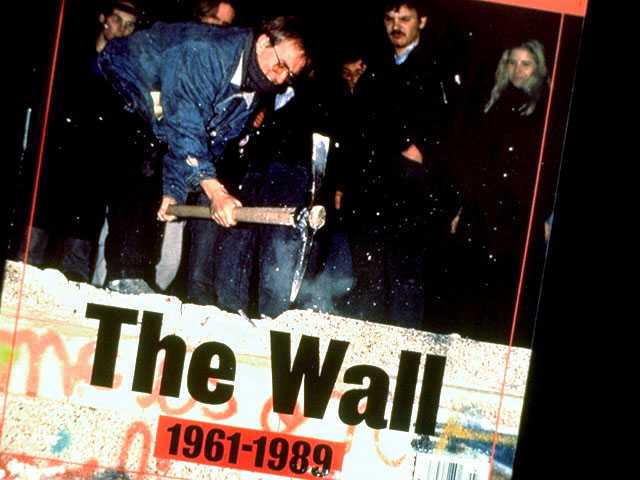 EN 1989 EL MURO DE BERLIN CAYO: 
LA ALEMANIA COMUNISTA SE REUNIFICO CON LA ALEMANIA OCCIDENTAL.
LAS HORAS DEL COMUNISMO ESTABAN CONTADAS.
EL SEGUNDO  GOLPE  QUE NADIE PODIA CREER!
UN TERCER GOLPE
Checoslovaquia, la nación que en el pasado se quiso revelar al comunismo y fue aplastada, en 1990  hizo su revolución pacífica volviendo a la democracia.
El papa al visitarlos dijo: “La visión comunista de los últimos 40 años procuraba reprimir la religión. Pero se reveló como una trágica utopía…”
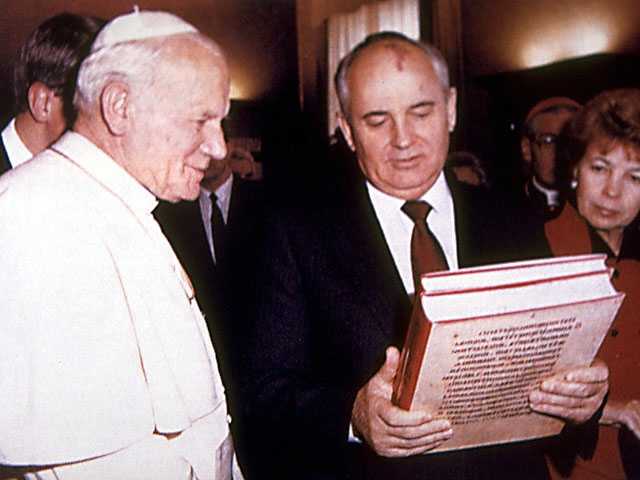 EL GOLPE FULMINANTE!
LA UNION SOVIETICA se desmoronó después de la visita de Gorbachev al Vaticano.
La democracia se apoderó de URSS. Muchas de sus repúblicas se independizaron renunciando al comunismo.
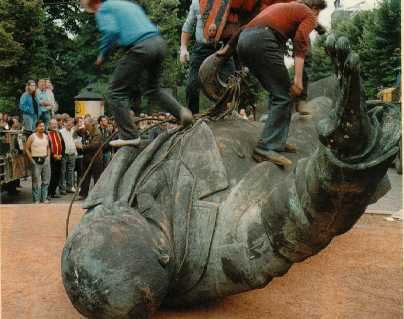 EL MARXISMO - LENINISMO LLEGO A SU FINAL EN LA URSS.
EL REY DEL NORTE HABIA GANADO LA BATALLA.
LA CAIDA DEL COMUNISMO
“Subestimando el poder de la 				religión, los medios de 				comunicación dieron por 					sentado que las revoluciones 				de Europa Oriental se debían a				factores economícos y 					democráticos… (pero) hubo 				un agente de cambio mucho				más profundo.
El movimiento de Solidaridad de Polonia nunca hubiera triunfado sin el apoyo de la Iglesia Católica”		(Feder, Don. “Boston Herald”, nov. 12/90; citado en Selecciones del Reader’s Digest, agosto de 1991, p. 50-52)
LA OPINION DE CHINA EN CUANTO AL CAUSANTE DE LA CAIDA DEL COMUNISMO
Los líderes de China, al ver el colapso del comunismo  en Europa, están convencidos que el principal responsable fue el papa Juan Pablo II.
China considera al Papa y a la iglesia enemigo público Número Uno. (Revista “Newsweek” , Agosto 26, 	1991, p. 49)
EL PAPA: UN SIMBOLO DE LIBERACION
La caída del comunismo en Europa oriental… y la fallida revuelta en la plaza de Tiananmen en junio de 1989 (han 				    hecho) que muchos jóvenes desilusionados … hayan aceptado el cristianismo como una forma de protesta política.
Un profesor extranjero en Shanghái dijo: “Tal como en Europa Oriental, la religión es una forma de luchar sin luchar”… 	
El Papa… para los hijos de la plaza de Tiananmen es un símbolo de liberación” (Revista Newsweek, ídem.)
El comunismo en China pierde terreno
La fe en el comunismo de la clase obrera china, teórico pilar del actual sistema, ha decrecido en benfeficio de las creencias religiosas.
“La Opinión”, Reporte de la EFE. Viernes 16 de mayo de 1997, p. 7A
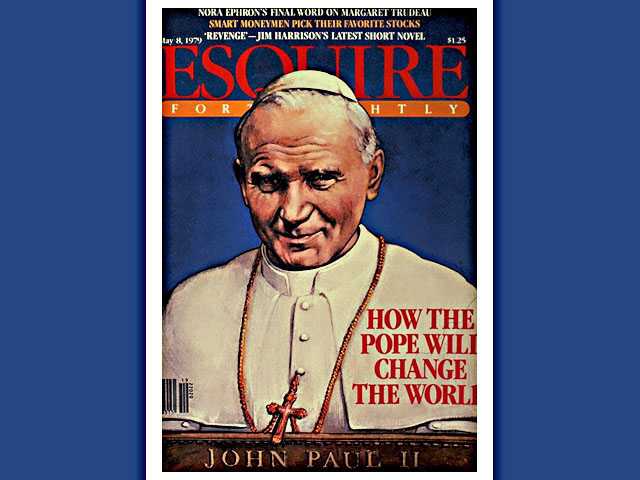 E
L

P
A
P
A
D
O
EL PODER DEL  CAMBIO EN EL MUNDO
ASI LO ACEPTA EL MUNDO MISMO
El rey del Norte invadirá todo!
“Y se apoderará de los tesoros de oro y plata, y de todas las cosas preciosas de Egipto; y los de Libia y Etiopía le seguirán” (Dan.11:43)
Libia y Etiopía son representantes del mundo islámico!
La Opinión      8A
Domingo  mayo 11/1977
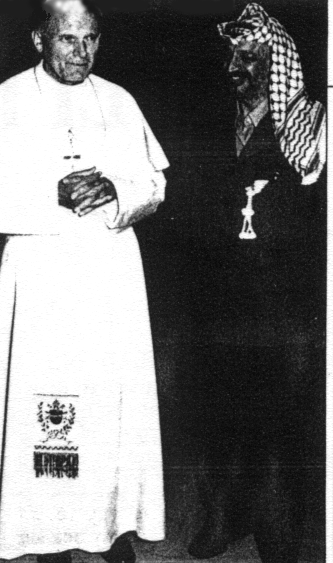 Los musulmanes reconocen el liderazgo del papado
Ya desde 1977 pedían el apoyo del mismo para lograr que las resoluciones de la ONU en favor del mundo palestino se cumpliesen.
En 1984, Arafat, decía: “No vacilo, cuando tengo alguna duda o inquietud, en consultar al Papa” (Revista Cromos, sept. 20, 1993, pg. 29)
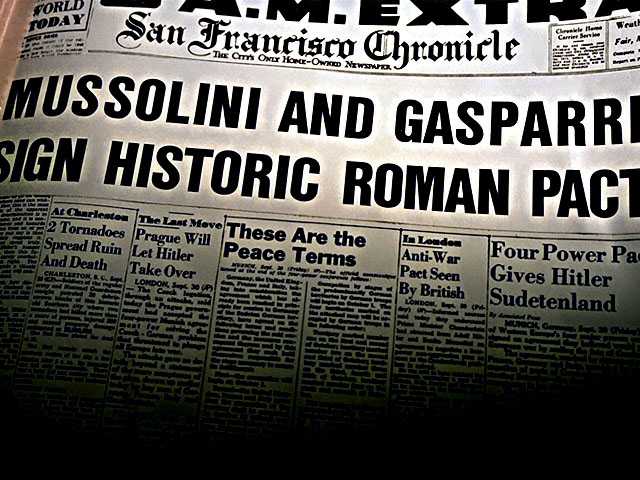 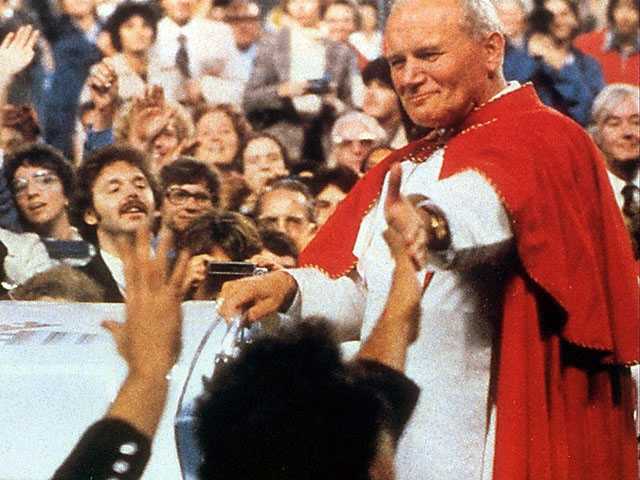 Todos se aliarán!
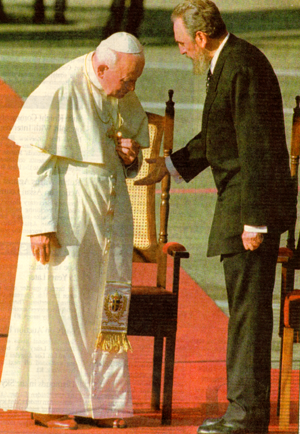 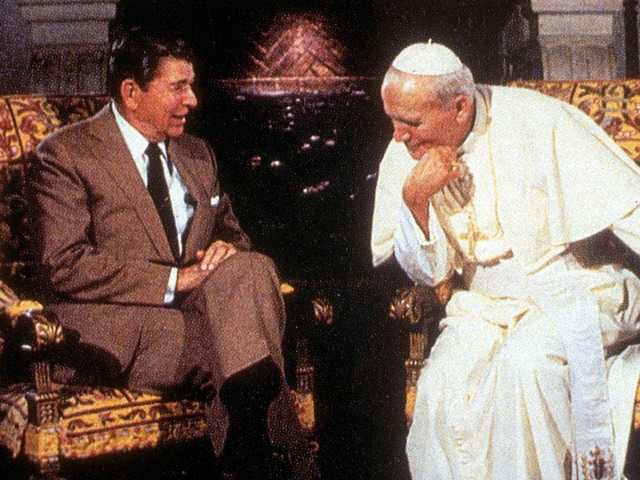 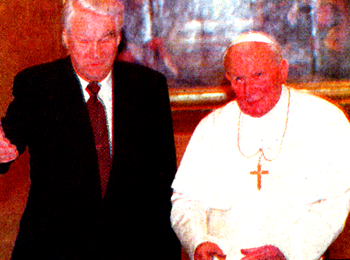 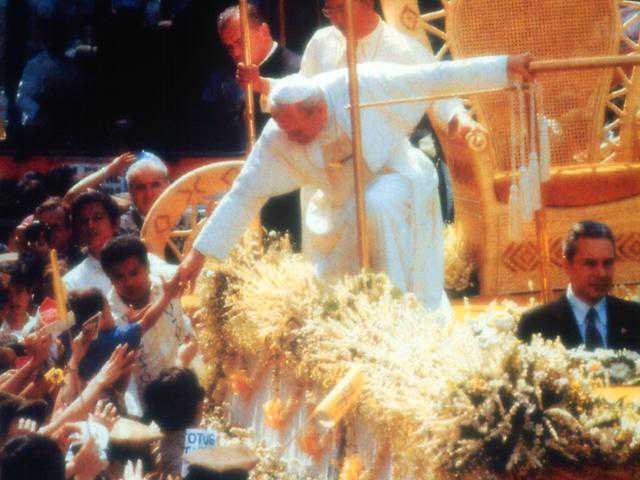 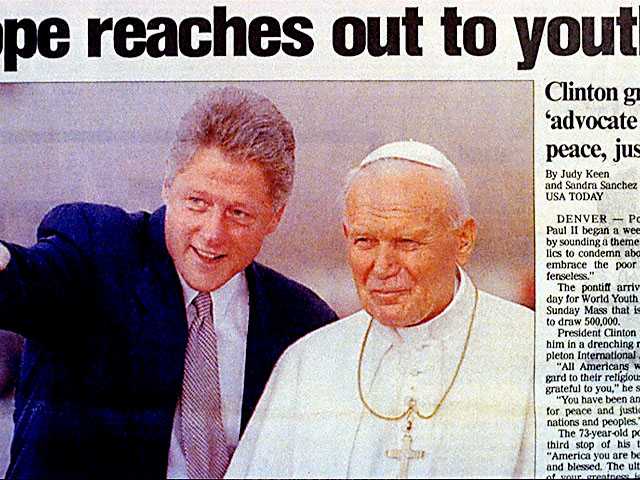 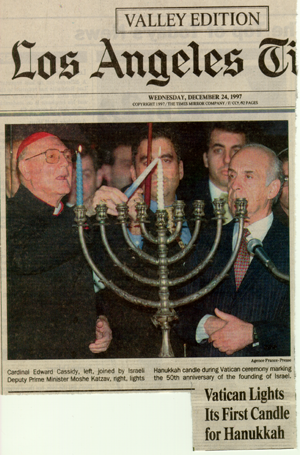 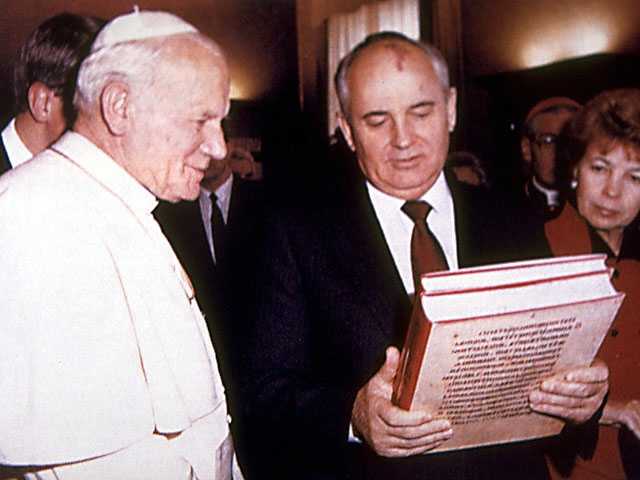 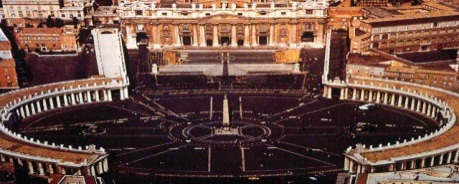 La alianza mundial impondrá medidas que atentarán contra los derechos del pueblo de Dios
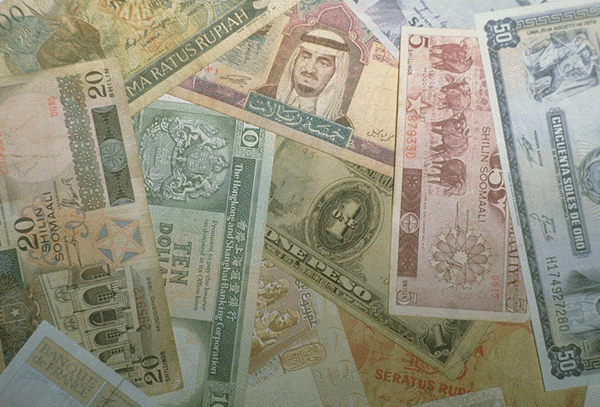 “Y se le permitió infundir aliento a la imagen de la besia, para que la imagen hablase e hiciese matar a todo el que no la adorase.
“Y hacía que a todos… se les pusiese una marca en la mano derecha, o en la frente;
“Y que ninguno pudiese comprar ni vender, sino el que tuviese la marca o el nombre de la bestia, o el número de su nombre…
“...Y su número es 666.” (Apoc. 13:15-18)
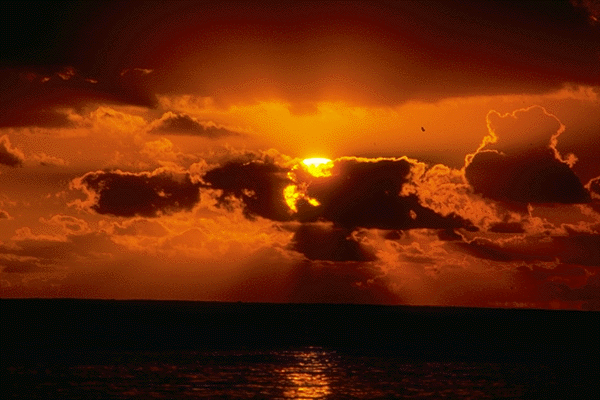 EL REY DEL NORTE LLEGARA A SU FINAL
“PERO NOTICIAS DEL ORIENTE Y DEL NORTE LO ATEMORIZARAN, y saldrá con gran ira para destruir y matar a muchos.
“Y plantará las tiendas de su palacio entre los mares y el monte glorioso y santo, MAS LLEGARA A SU FIN, Y NO TENDRA QUIEN LE AYUDE” (Dan. 11:44)
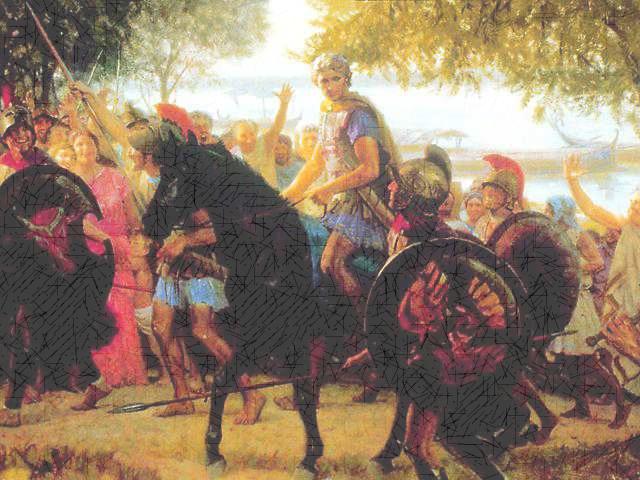 LOS REYES DEL ORIENTE
Es una alusión a Ciro (cuyo nombre significa el Ungido, el Mesías), quien comandando a los reyes del oriente medo-persa atacaron a Babilonia y la derrotaron liberando y rehabilitando al pueblo de Dios que estaba cautivo allí.
CRISTO acabará para siempre con el Rey del Norte y su alianza
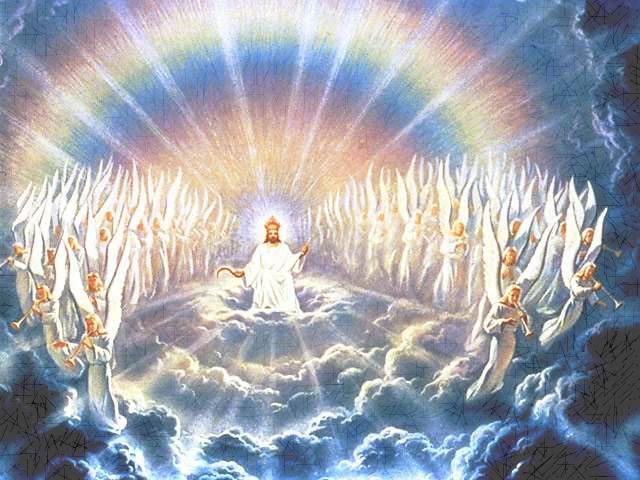 “Porque como el relámpago que sale del oriente y se muestra hasta el occidente, así será también la venida del hijo del Hijo del Hombre” (Mat. 24:27)
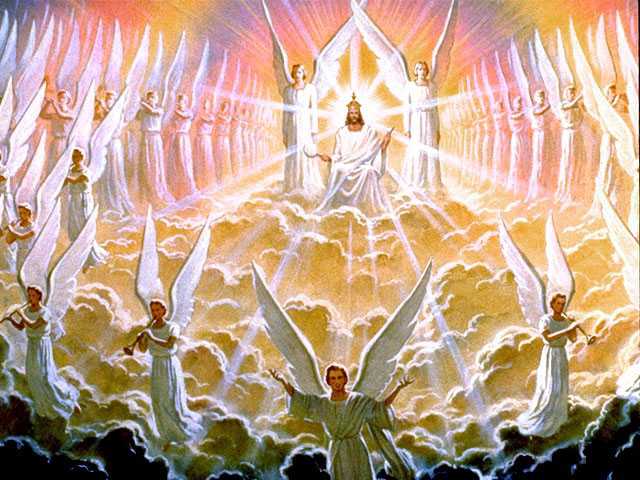 El pueblo de Dios será liberado
“En aquel tiempo se levantará Miguel, el gran príncipe que está de parte de los hijos de pueblo; y será tiempo de angustia, cuan nunca fue desde que hubo gente hasta entonces; pero en aquel tiempo será libertado tu pueblo, todos los que se hallen escritos en el libro” (Dan. 12:1)
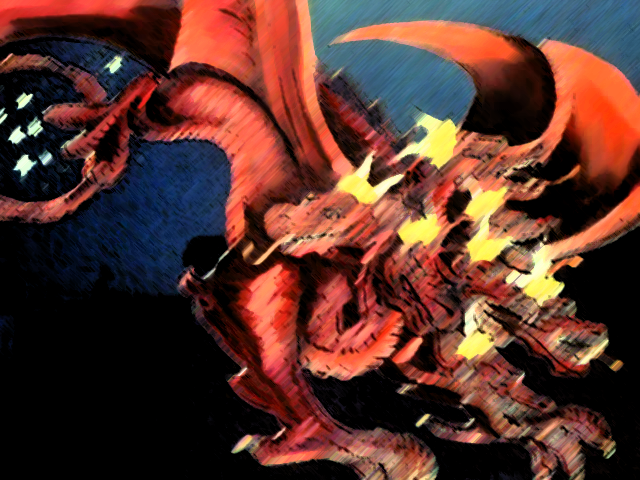 Pero en su desespero, el rey del Norte y el diablo intentarán destruir a los santos
“… Y Saldrá con gran ira para destruir y matar a muchos” 	(Dan. 11:44)
“Ay de los moradores de la tierra y del mar! porque el diablo ha descendido a vosotros con gran ira, sabiendo que tiene poco tiempo” (Apoc. 12:12)
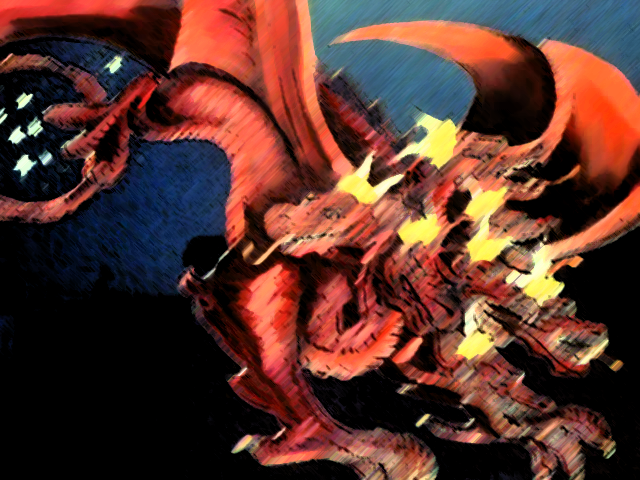 Intentará imponer una marca!
En qué consiste la marca de la bestia?
La Biblia dice que es un nombre y un número…
El 666 !
Qué significa esto? ESTE SERA NUESTRO PROXIMO TEMA!